Independent Project  Natural Language to SQL
Zilin Zhang
Introduction
The problem of nl2sql can be formatted as semantic parsing problem. Traditional approaches rely on high-quality lexicons, manually-built templates, and linguistic features which are either domain or representation-specific. In this project, we borrow the idea of seq2seq and seq2tree and present a general method based on an attention-enhanced encoder-decoder model.
Summary of my work
Implement SQL parser for the project to preprocess train/test/dev data

Annotate databases, which have questions and sql labels

Apply seq2seq & seq2tree models to nl2sql
Basic encoder-decoder model
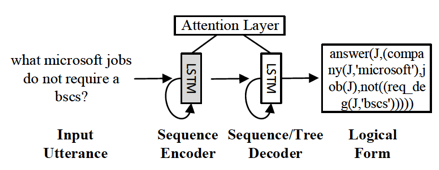 seq2seq
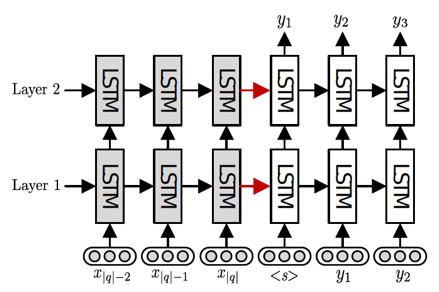 seq2tree
Aim to solve the problem of seq2seq(ignore the hierachical structure of sql).

Generate sequence level by level.
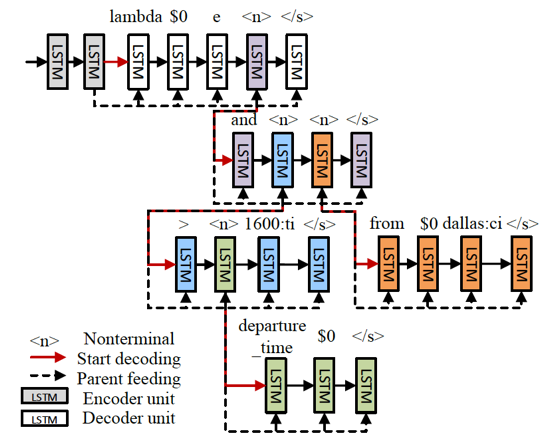 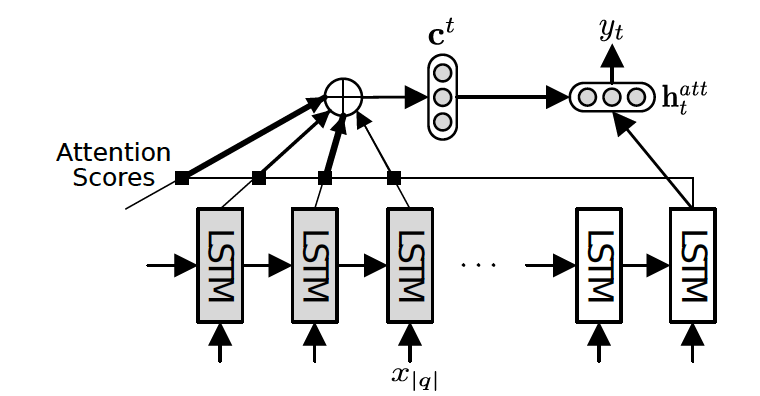 Results
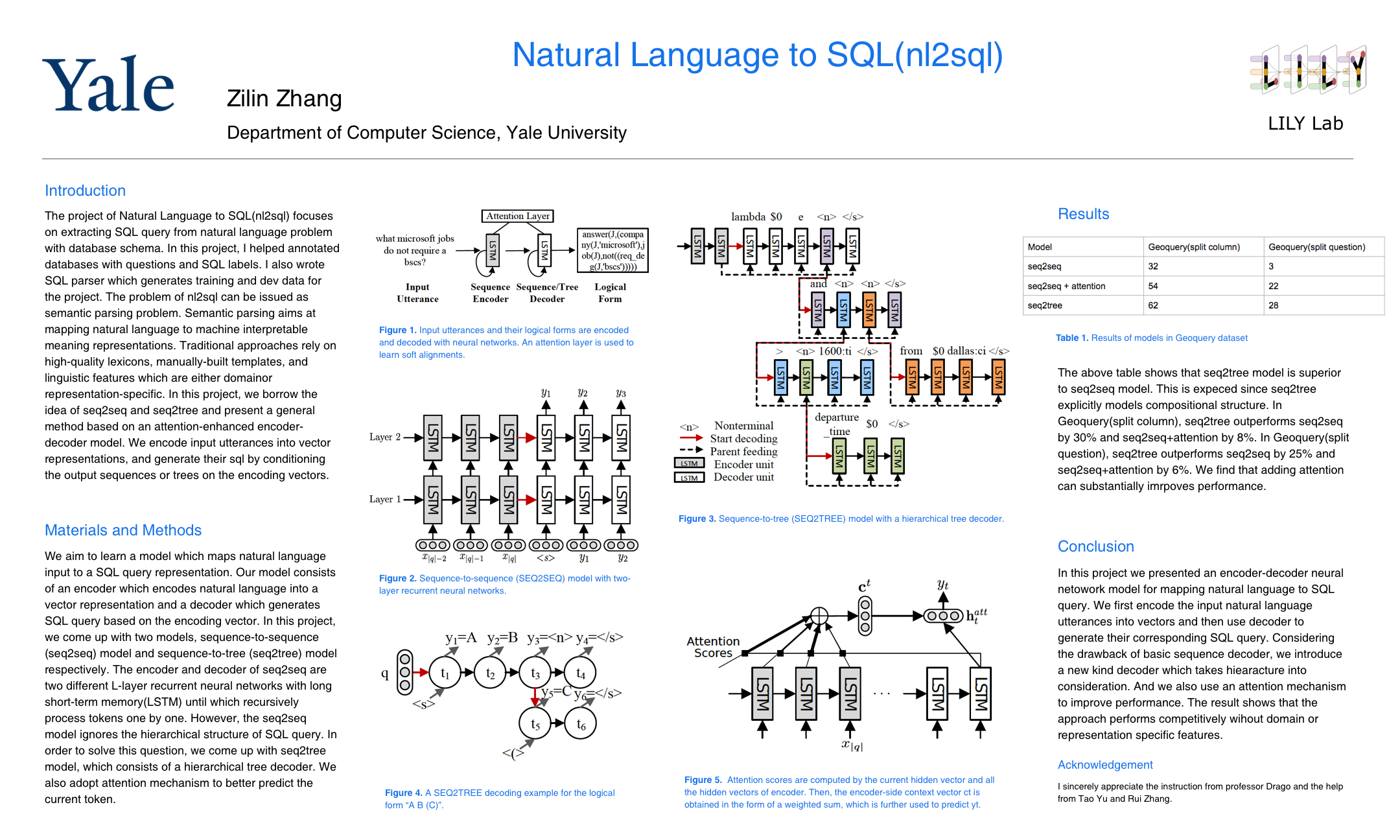